Ханты-Мансийский  автономный округ - Югра
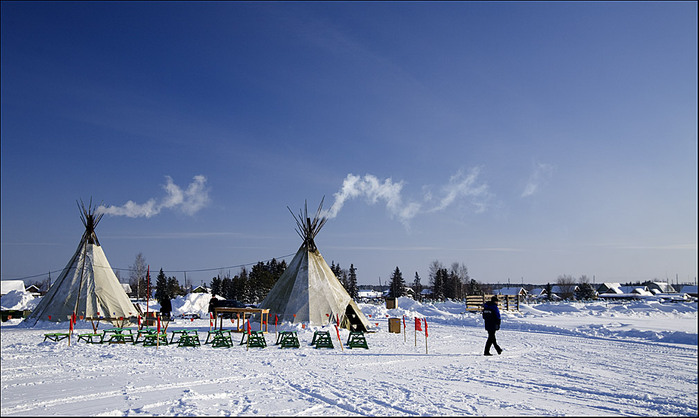 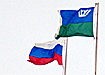 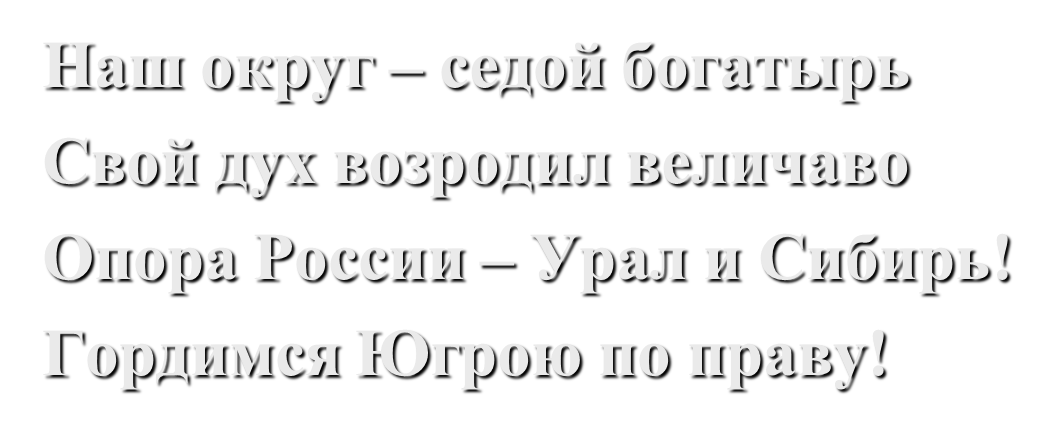 Из Гимна ХМАО - Югры
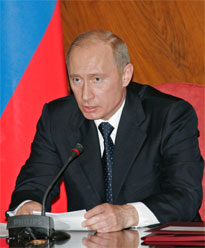 25.07.2003 года Президент России Владимир Путин подписал указ об изменении официального названия Ханты-Мансийского автономного округа. 
Отныне 86-й субъект Федерации будет именоваться "Ханты-Мансийский автономный округ - Югра"
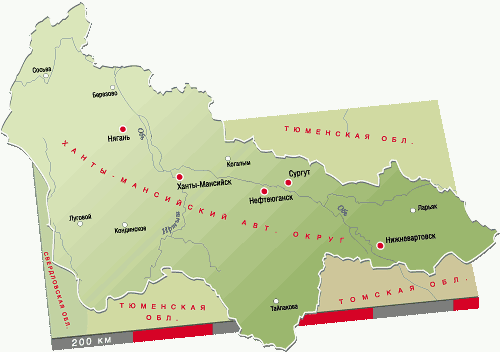 Ханты-Мансийский автономный округ (историческое название края Югра) образован 10 декабря 1930 г.
Герб Ханты - Мансийского автономного округа
Герб Ханты-Мансийского автономного округа представляет собой серебряную эмблему, расположенную на подкладе двух щитов. 
Контур щита обведен золотом. Щит увенчан элементом белого цвета, выполненным в орнаментальном стиле обских угров, и окружен венком из зеленых кедровых ветвей. 
Девиз "Югра" начертан серебряными литерами на ленте, расположенной под щитом.
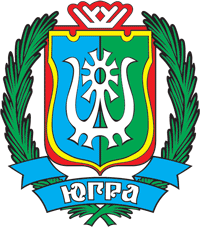 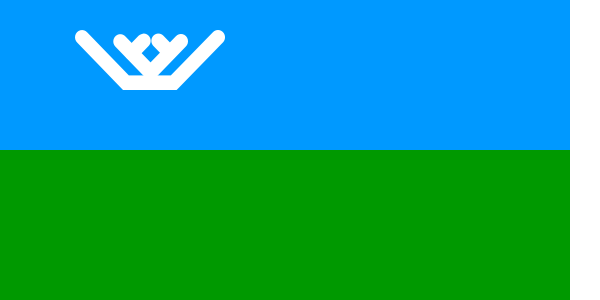 Флаг Ханты -Мансийского автономного округа
Представляет собой прямоугольное полотнище, разделённое по горизонтали на две полосы (верхняя — сине-голубая, нижняя — зелёная), завершенное по вертикали прямоугольной полосой белого цвета.В левой верхней части полотна расположен элемент белого цвета из герба Ханты - Мансийского автономного округа.
Автономный округ находится в центре Западно-Сибирской низменности и занимает площадь 534,8 тыс.кв.км. Округ расположен между 58 и 66 градусами северной широты. Разница во времени с Москвой составляет 2 часа.
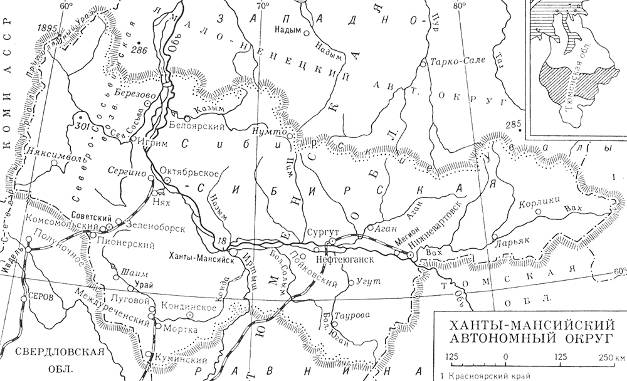 Расстояние от Ханты-Мансийска до Москвы - 2050 км; Санкт-Петербурга - 2130км; Екатеринбурга - 690 км; Тюмени - 480 км; Салехарда - 500 км.
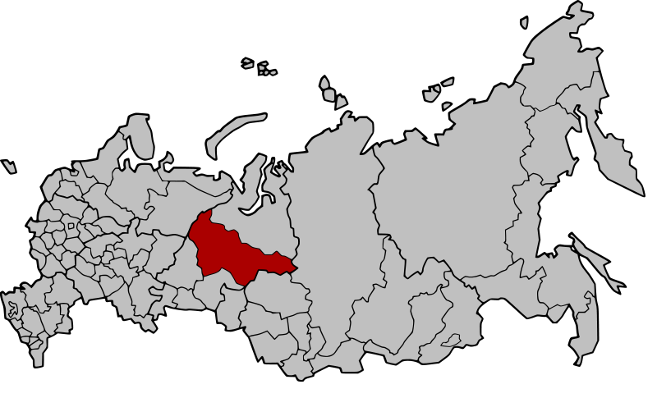 Административный центр округа город Ханты-Мансийск. Расположен рядом с местом слияния двух великих сибирских рек Оби и Иртыша.
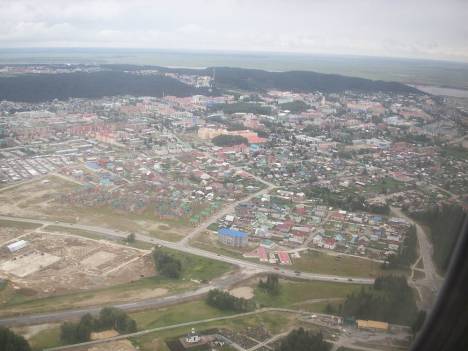 Известность во всем мире округу принесли богатейшие месторождения нефти и газа
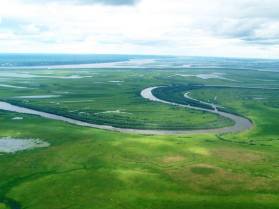 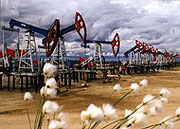 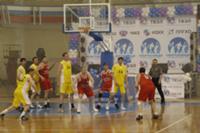 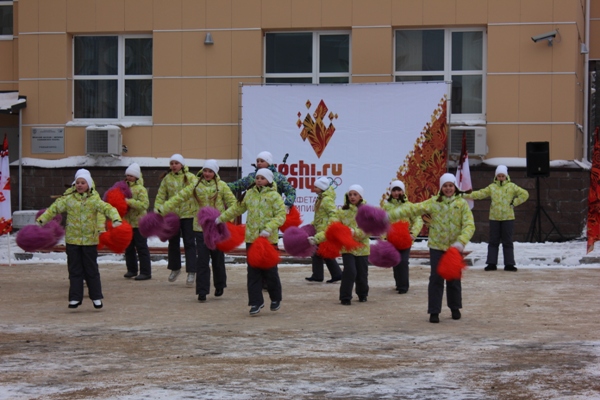 Численность населения ХМАО 1597,2 тыс. человек,  32 тыс. человек или примерно 2% - это представители коренных малочисленных народов Севера: ханты, манси и ненцы, половина из которых ведут традиционный образ жизни.
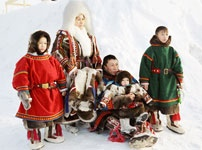 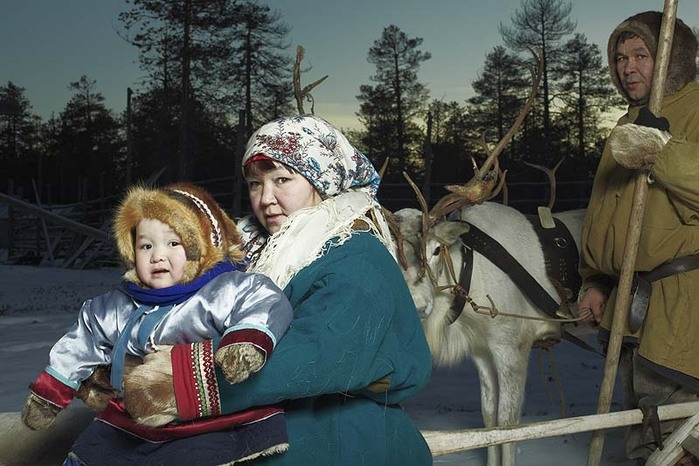 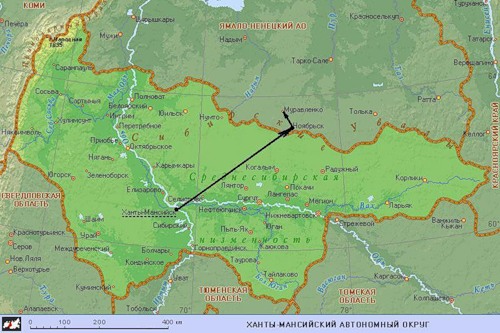 с запада на восток территория региона простирается на 1400 км от восточных склонов Северного Урала почти до берегов Енисея; 
с севера на юг — на 900 км от Сибирских Увалов до Кондинской тайги
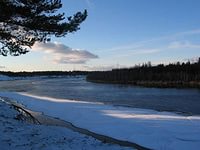 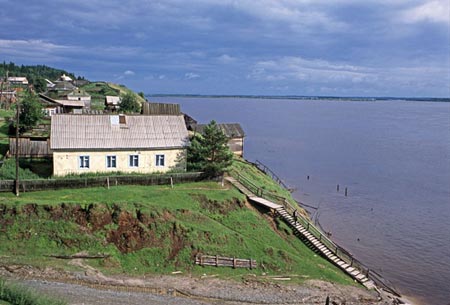 крайняя северная точка расположена у истоков р. Хулга в Берёзовском районе, 
крайняя южная — вблизи поселка городского типа Куминский, 
крайняя западная — в горах Северного Урала у истоков р. Северная Сосьва, 
крайняя восточная — у истоков р. Вах.
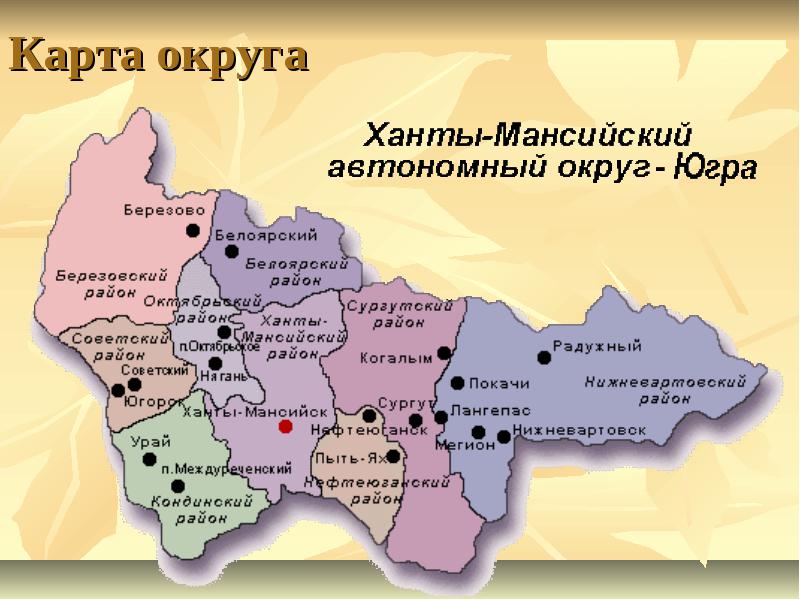 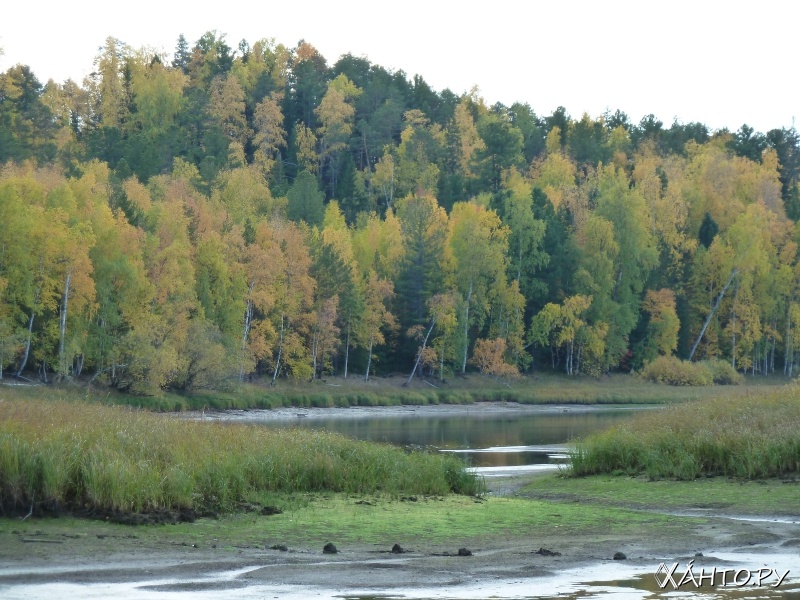 На севере округ граничит с Ямало-Ненецким автономный округом, 
на северо-западе — с Республикой Коми, 
на юго-западе — со Свердловской областью, на юге — с Тобольским и Уватским районами Тюменской областью, 
на юго-востоке и востоке — с Томской областью и Красноярским краем.
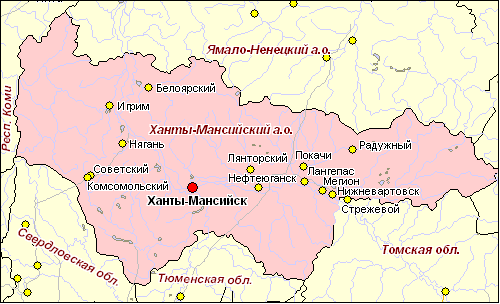 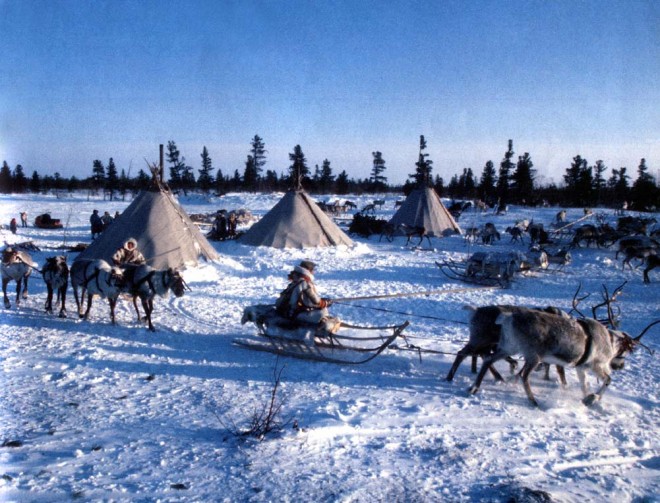 Вся территория Югры относится к районам Крайнего Севера
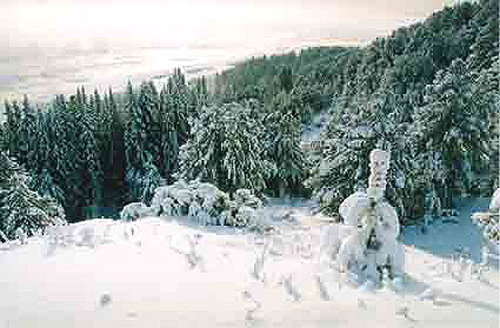 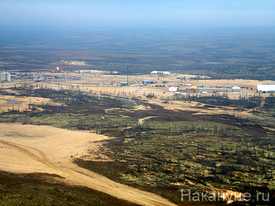 В настоящее время в составе автономного округа 22 муниципальных образования,
из которых 9 районов – Белоярский, Березовский, Кондинский, Нефтеюганский, Нижневартовский, Октябрьский, Советский, Сургутский, Ханты-Мансийский, 
и 13 городов – Когалым, Лангепас, Мегион, Нефтеюганск, Нижневартовск, Нягань, Покачи, Пыть-Ях, Радужный, Сургут, Урай, Ханты-Мансийск, Югорск.
10 декабря 1930 г на основании постановления Президиума ВЦИК РСФСР был образован Остяко-Вогульский национальный округ с центром в селе Самарово. В состав нового региона вошли шесть районов: Берёзовский, Кондинский, Ларьякский, Самаровский, Сургутский, Шурышкарский.
 17 января 1934 года округ стал частью Обь-Иртышской области. В ее составе он пробудет всего 11 месяцев – уже в декабре 1934 года — округ  переведут в состав Омской области. С 1937 года Шурышкарский район передан в Ямало-Ненецкий национальный округ.
23 октября 1940 года Указом Президиума Верховного Совета РСФСР Остяко-Вогульский национальный округ переименован в Ханты-Мансийский. 14 августа 1944 года он вошёл в состав вновь образованной Тюменской области.
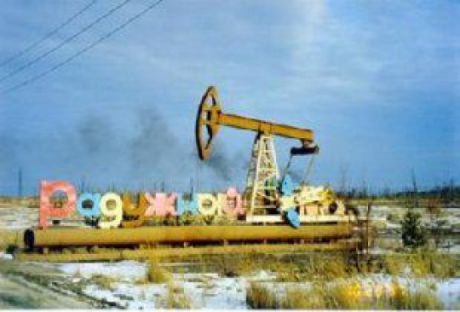 Ханты-Мансийский автономный округ – Югра является основным нефтегазоносным районом России и одним из крупнейших нефтедобывающих регионов мира, относится к регионам-донорам России и лидирует по ряду основных экономических показателей:
I – по добыче нефти;
I – по производству электроэнергии;
II – по объёму промышленного производства;
II – по добыче газа;
II – по поступлению налогов в бюджетную систему.
III – по объёму инвестиций в основной капитал;
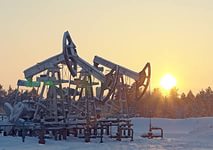